BEZPIECZEŃSTWO W SIECI
BEZPIECZNE SURFOWANIE W INTERNECIE
Bezpieczne korzystanie z Internetu, to umiejętność sprawnego poruszania  się w cyberświecie oraz dostrzegania i omijania zagrożeń. Aby czuć się  bezpiecznie w sieci, należy posiadać informacje o tym jak zabezpieczyć  sprzęt i jak chronić swoją prywatność oraz nie dać się oszukać internetowym  przestępcom.
ŚWIAT BEZ INTERNETU? NIEMOŻLIWE
86%
nastolatków  korzysta z  Internetu  codziennie
42% nastolatków  pozostaje online  cały czas
Najczęstsze zagrożenia, na jakie narażone są dzieci i młodzieżw Internecie:
kontakt z materiałami zawierającymi treści nieodpowiednie do wieku dziecka
 niebezpieczne kontakty
 cyberprzemoc
 nieświadome uczestniczenie w działaniach niezgodnych  z prawem
 nieświadome udostępnianie informacji (np. numerów kart, adresów, haseł) 
 uzależnienie od Internetu, zaburzenie relacji z rówieśnikami w realnym świeci
Czym jest cyberprzemoc?
Cyberprzemoc ( ang.cyberbulling)  to inaczej przemoc z użyciem technologii informacyjnych i komunikacyjnych. Najczęściej terminu tego używa się w odniesieniu do przemocy rówieśniczej z użyciem telefonów komórkowych lub Internetu. Osobę dopuszczającą się takich czynów określa się stalkerem.
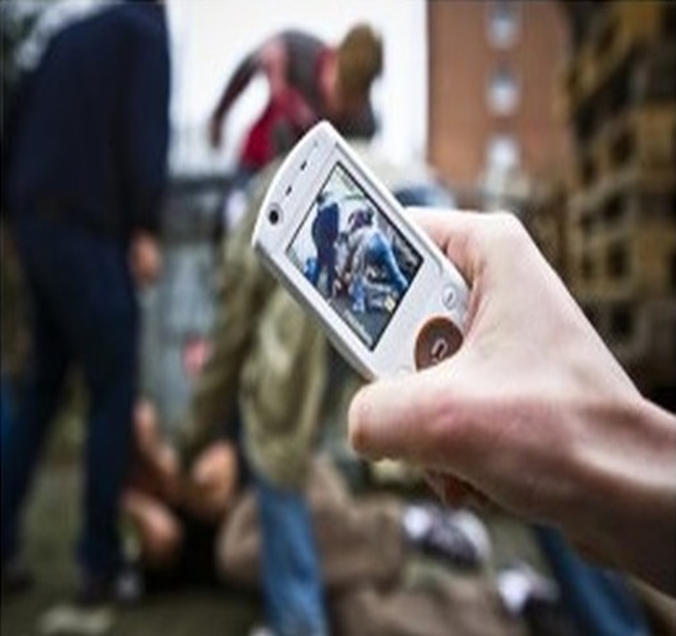 FORMY CYBERPRZEMOCY:
nękanie, straszenie, szantażowanie z użyciem Sieci

rejestrowanie niechcianych zdjęć i filmów

publikowanie w Internecie lub rozsyłanie przy użyciu telefonu komórkowego ośmieszających, kompromitujących informacji, zdjęć

podszywanie się w Sieci pod rówieśników

włamania na blog lub stronę internetową  i zamieszczanie ośmieszających  i upokarzających treści

groźby przy użyciu komunikatorów, telefonów

rozsyłanie do znajomych informacji o ośmieszających treściach e-mailem, smsem
Do działań określanych mianem cyberprzemocy wykorzystywane są:
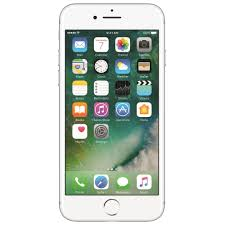 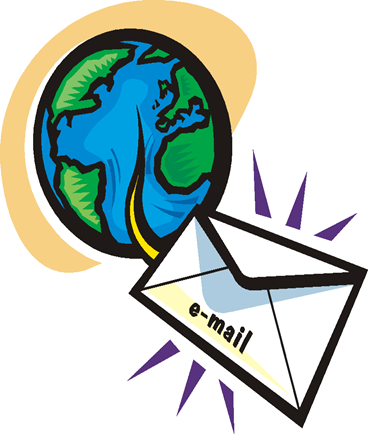 poczta elektroniczna 
czaty, komunikatory
strony internetowe 
blogi
serwisy społecznościowe
grupy dyskusyjne
telefony komórkowe
serwisy SMS i MMS
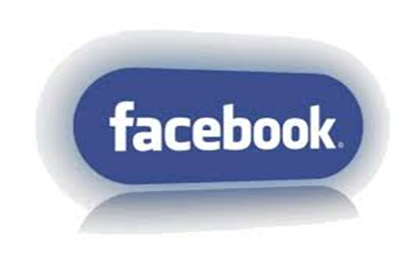 UWAŻAJ! W INTERNECIE JEST DUŻO NIEPRAWDZIWYCH  I BŁĘDNYCH INFORMACJI. ZDARZAJĄ SIĘ NA FORACH,  W PORTALACH, A NAWET NA UZNANYCH STRONACH  TYPU WIKIPEDIA.
Sprawdzaj  wiarygodność  znalezionych  informacji
POBIERANIE BEZ STRACHU
Każdy z nas ściąga różnego rodzaju multimedia. Jedni muzykę, drudzy programy komputerowe.  Możemy legalnie pobierać utwory, które zostały wcześniej oficjalnie opublikowane, jednak  zabronione jest ich publiczne udostępnianie.
PLAGIAT, to przypisanie sobie autorstwa cudzego utworu.
PRAWO CYTATU umożliwia wykorzystanie fragmentów cudzych, udostępnionych i  rozpowszechnionych już wcześniej utworów. Z zastrzeżeniem, że cytowany fragment jest  oznaczony i opatrzony nazwiskiem autora oraz podane zostało źródło, z jakiego pozyskano dany  fragment.
PAMIĘTAJ, ŻE POBIERANIE Z YOUTUBE FILMÓW  I MUZYKI, JEST LEGALNE TYLKO NA WŁASNY  UŻYTEK. NIE MASZ PRAWA UDOSTĘPNIAĆ, ANI
PRZESYŁAĆ TAKICH PLIKÓW DALEJ. STANOWI TO,  TAK ZWANY, DOZWOLONY UŻYTEK OSOBISTY.
INTERNET JEST POŻYTECZNY, ALE MOŻE BYĆ TEŻ  NIEBEZPIECZNY
NIE UFAJ OSOBIE POZNANEJ W SIECI
Nie masz  pewności z kim  rozmawiasz.
Nie spotykaj się  z osobami  poznanymi  przez Internet!


Zawsze  skonsultuj to  z rodzicami.
ZAWIERANIE PRZYPADKOWYCH ZNAJOMOŚCI NIESIE  ZE SOBĄ RYZYKO, DLATEGO ZACHOWAJ ZDROWY  ROZSĄDEK ORAZ PRZESTRZEGAJ PODSTAWOWYCH
ZASAD BEZPIECZEŃSTWA W SIECI.
Nigdy nie  masz  pewności, czy  to żart
Nie wszystkie  znajomości  kończą się  dobrze
W INTERNECIE NIE PODAWAJ SWOICH DANYCH
OSOBOWYCH TAKICH JAK IMIĘ, NAZWISKO, NUMER  TELEFONU CZY ADRES DOMOWY. W GRACH POSŁUGUJ  SIĘ NICKIEM.
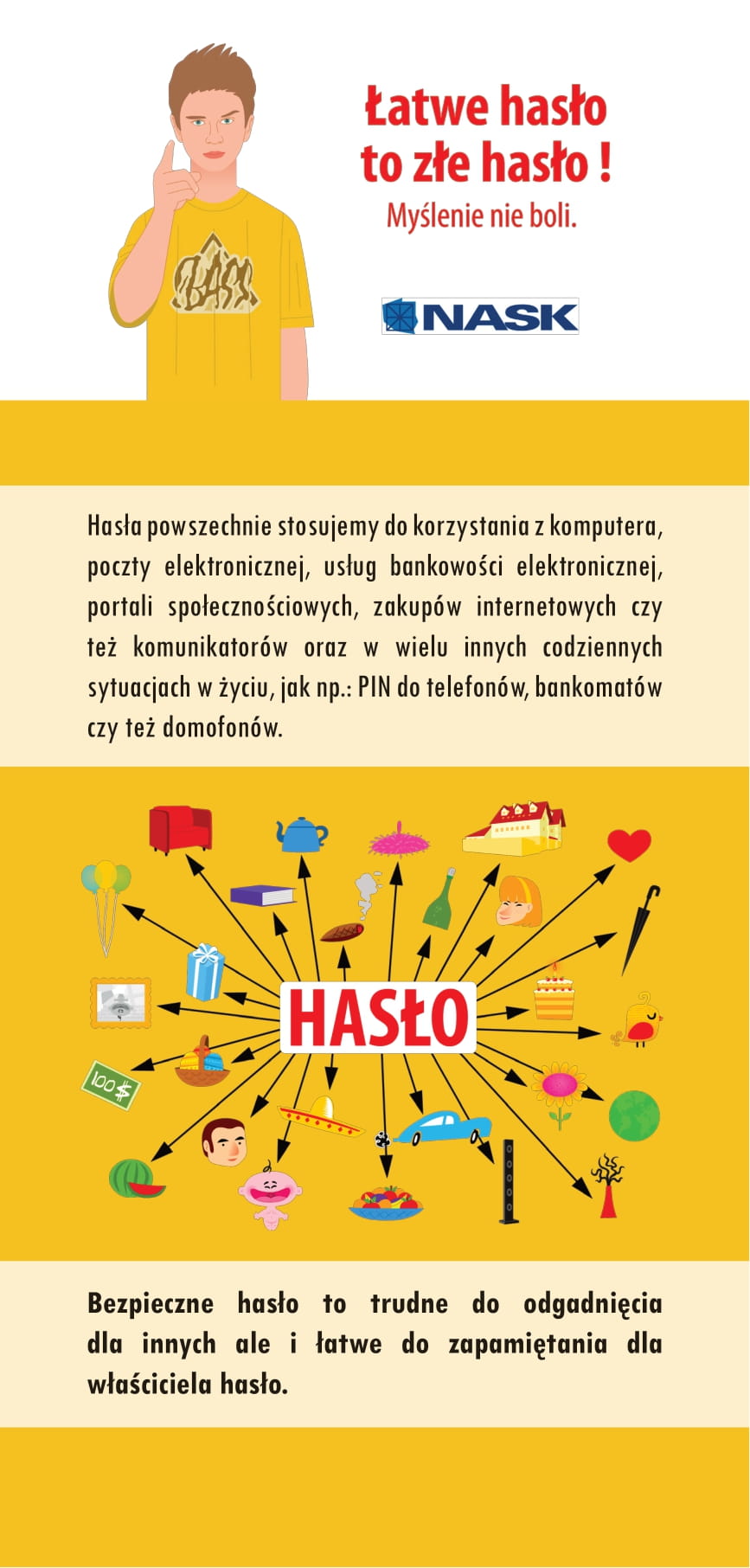 CHROŃ SWOJE HASŁO
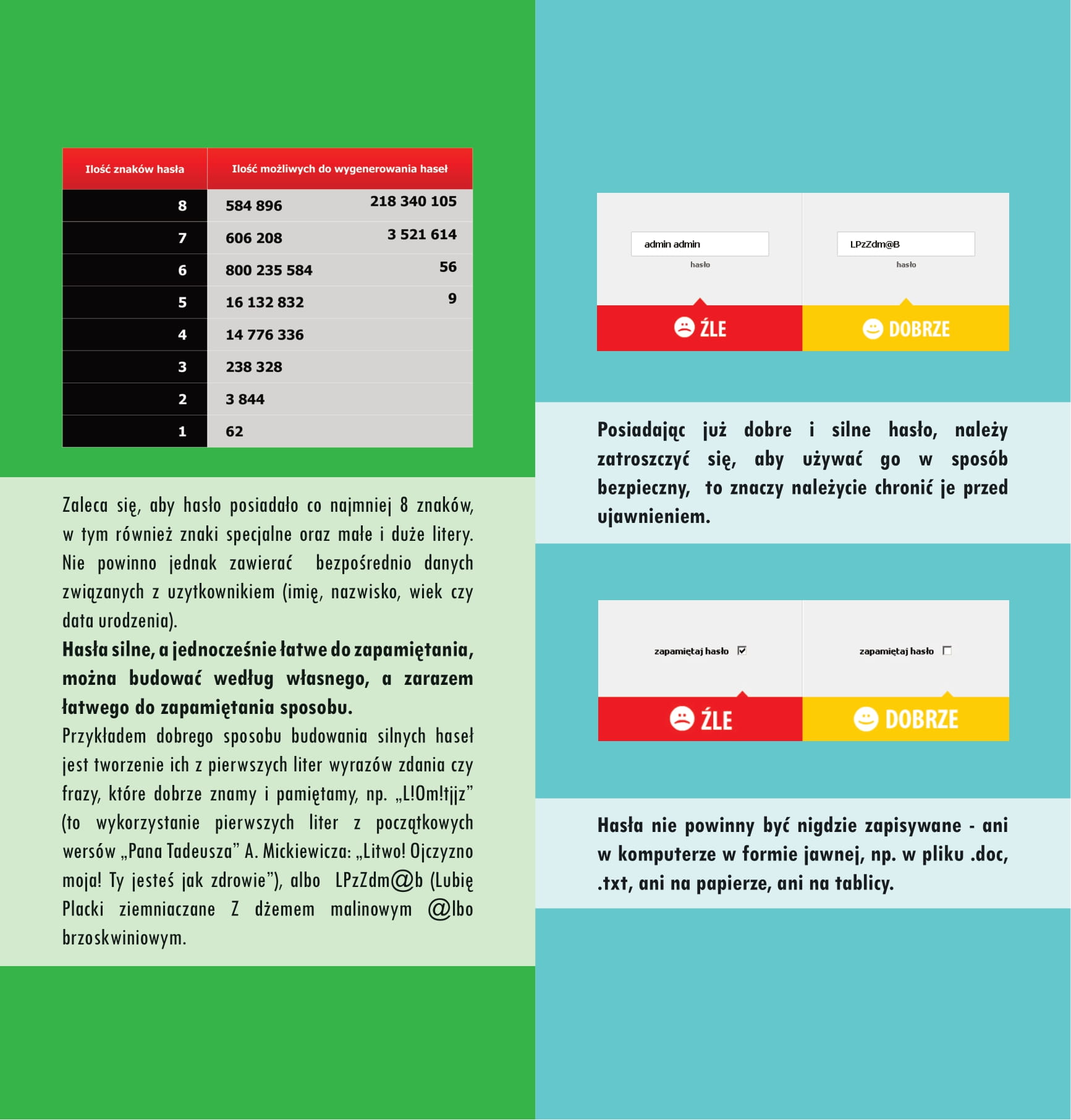 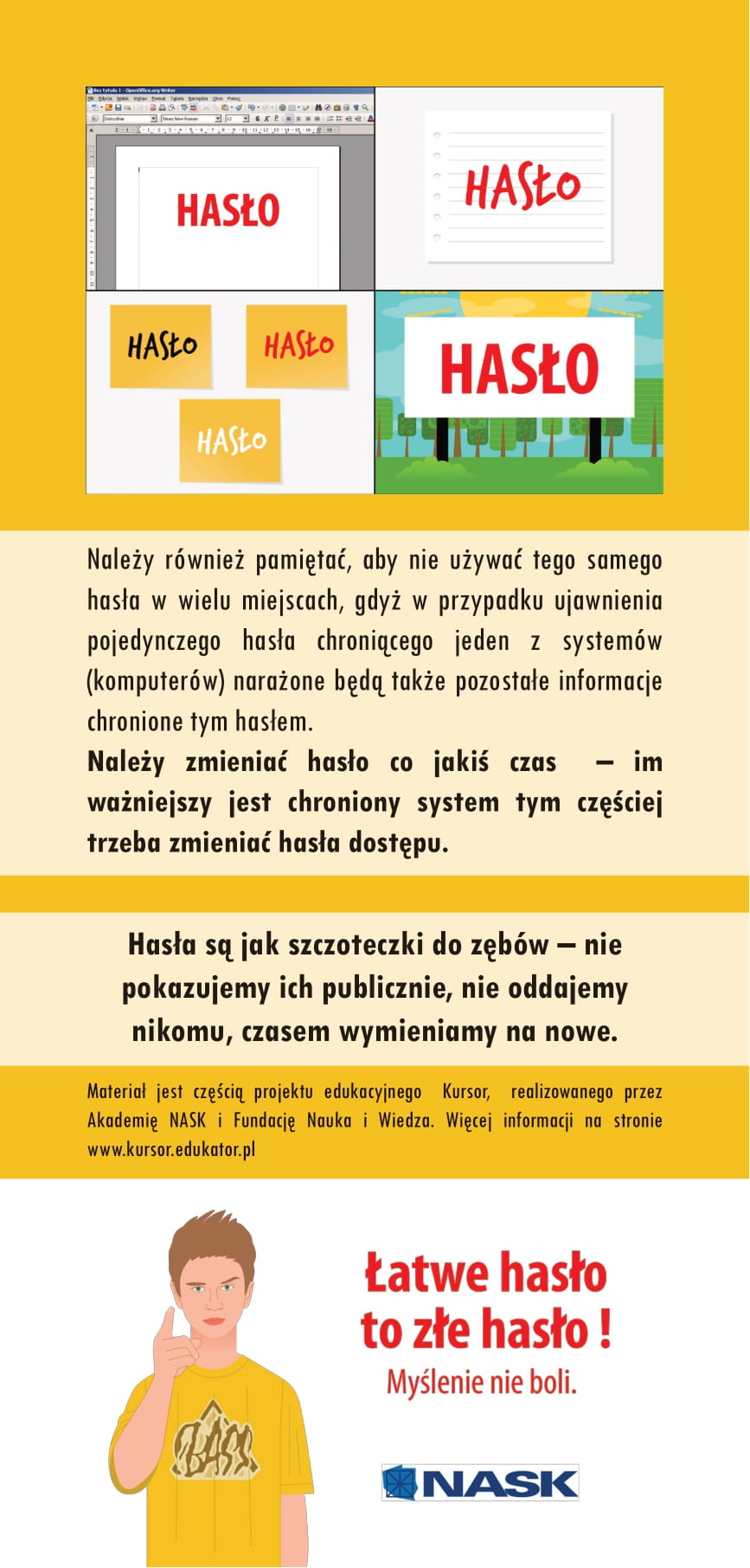 KORZYSTAJ Z PROGRAMÓW ANTYWIRUSOWYCH.  NIE OTWIERAJ E-MAILI Z NIEZNANYCH ŹRÓDEŁ,  MOGĄ ONE ZAWIERAĆ ZAŁĄCZNIKI ZE  SZKODLIWYM OPROGRAMOWANIEM (WIRUSY).
BĄDŹ DYSKRETNY!
INFORMACJE, KTÓRE PUBLIKUJESZ STAJĄ SIĘ  PUBLICZNE I WIDOCZNE DLA WSZYSTKICH.
POMYŚL ZANIM UMIEŚCISZ W SIECI	WPIS LUB ZDJĘCIE,  WRZUCONE W INTERNET ZOSTANĄ TAM NA ZAWSZE.
PAMIĘTAJ, ŻE WSZYSTKO, CO OPUBLIKUJESZ W SIECI  MOŻE ZOSTAĆ SKOPIOWANE, PRZEROBIONE
I ROZPOWSZECHNIONE (NAWET BEZ TWOJEJ ZGODY).  PRZYPADKOWE ZDJĘCIA ZACZYNAJĄ ŻYĆ WŁASNYM  ŻYCIEM.
KARY ZA OBRAŻANIE W SIECI!
Wielu użytkowników Internetu błędnie przypuszcza, że zapewnia on całkowitą  anonimowość. Dlatego bez oporów znieważają lub pomawiają osoby (rówieśników,  nauczycieli) lub instytucje np. szkołę.
Za hejt w Internecie można odpowiadać prawnie! W zakres działania hejterów wchodzą  zachowania, które zalicza się do czynów mających charakter zniesławienia i zniewagi,  które są ujęte w Kodeksie Karnym.
KIEDY KTOŚ LUB COŚ CIĘ W INTERNECIE  ZANIEPOKOI LUB WYSTRASZY,
KONIECZNIE OPOWIEDZ O TYM RODZICOM LUB  INNEJ ZAUFANEJ DOROSŁEJ OSOBIE.
KORZYSTAJ Z UMIAREM Z INTERNETU  MAKS. 2 GODZ. DZIENNIE.
Zbyt długie korzystanie z komputera, tabletu czy smartfonu może zaszkodzić Twojemu  zdrowiu i szybko cię uzależnić. Czas spędzany przy komputerze dominuje nad innymi  aktywnościami, np. spotkaniami ze znajomymi, nauką, innymi zainteresowaniami,  a nawet jedzeniem czy spaniem. Walka z uzależnieniem nie jest łatwa, dlatego lepiej  zapobiegać uzależnieniu niż je leczyć.
UWAŻAJCIE NA SIEBIE BĄDŹCIE